Értékpapírpiacok
Dr. Kosztopulosz Andreász
egyetemi docens

SZTE GTK Pénzügyek és Nemzetközi Gazdasági Kapcsolatok Intézete
	
	
      
     4. fejezet  Származtatott ügyletek és piacaik: a
                      határidős, a csere- és az opciós ügyletek
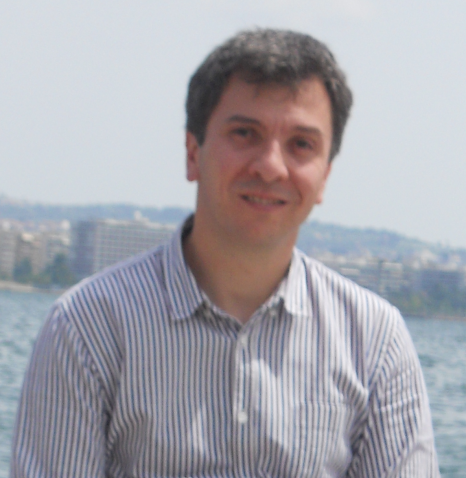 Az eladási jog (LP) tartalma, kifizetése és nyeresége/vesztesége
Eladási opció (put)
Olyan kétoldalú ügylet, amelyben az egyik fél az opciós díj jelenbeli megfizetése fejében jogot szerez arra, hogy előre meghatározott jövőbeli napon (vagy időszakban) az adott terméket egy előre meghatározott árfolyamon ADHASSA EL.
Az opciós díj vagy prémium jele: p
Lehívási vagy kötési  árfolyam: K
Két fél: jogosult v. vevő – kötelezett v. kiíró
A jogosult K árfolyamon eladhat. A kötelezettnek K árfolyamon vásárolnia kell, ha a jogosult élni kíván a jogával 
pl.: A most fizet B-nek 10 Ft-ot azért, hogy X részvényt 800 Ft-ért eladhassa B-nek. A akkor él eladási jogával, ha az adott részvény lejáratkori ára 800 Ft alatt lesz, pl. ST = 750. Ha ST > 800, akkor A nem fogja lehívni az opciót, nem fog élni a jogával.
Az eladási jog (LP) kifizetési és nyereségfüggvénye
Kifizetés / Nyereség (veszteség)
Kifizetés:
    K – ST, ha ST ≤ K és
        0,     ha ST > K
LPK =  long put eladási jog
A mögöttes termék lejáratkori azonnali ára
ST
K
FV(p)
nyereségküszöb:K – FV(p)